Objetos en Python
Charles Severance
Capítulo 14
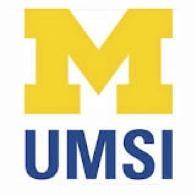 Python para Todos
es.py4e.com
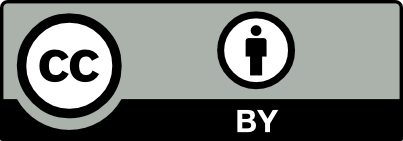 [Speaker Notes: Note from Chuck.  If you are using these materials, you can remove the UM logo and replace it with your own, but please retain the CC-BY logo on the first page as well as the acknowledgement page(s) at the end.]
Advertencia
Esta lección es mucho acerca de definiciones y funciones de objetos
Esta lección es mucho más acerca del “cómo funciona” y menos del “cómo se usa”
No lo entenderás por completo hasta lo utilices en el contexto de un problema real
Así que por favor suspende la técnica de practicar y aprender durante las siguientes 40 diapositivas…
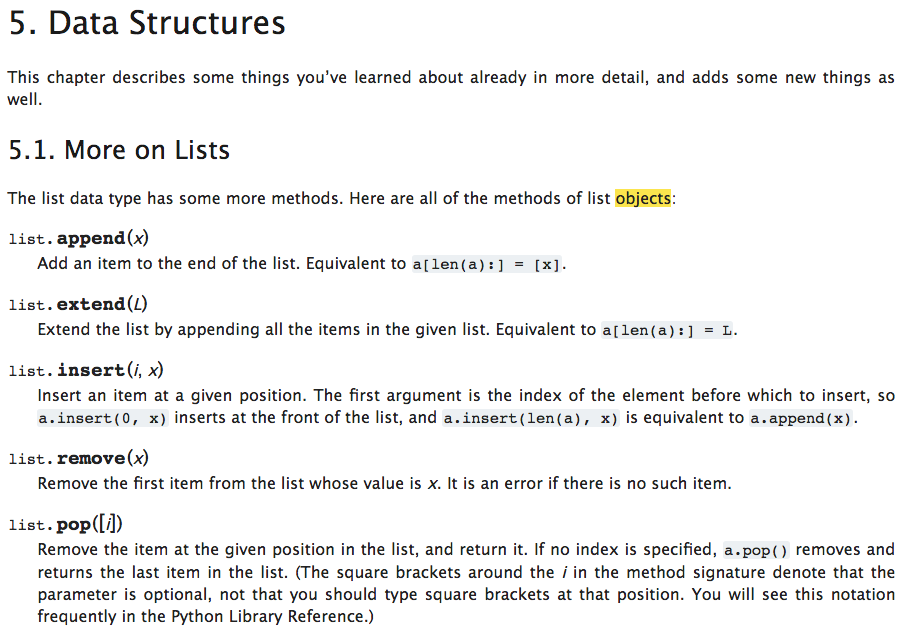 https://docs.python.org/3/tutorial/datastructures.html
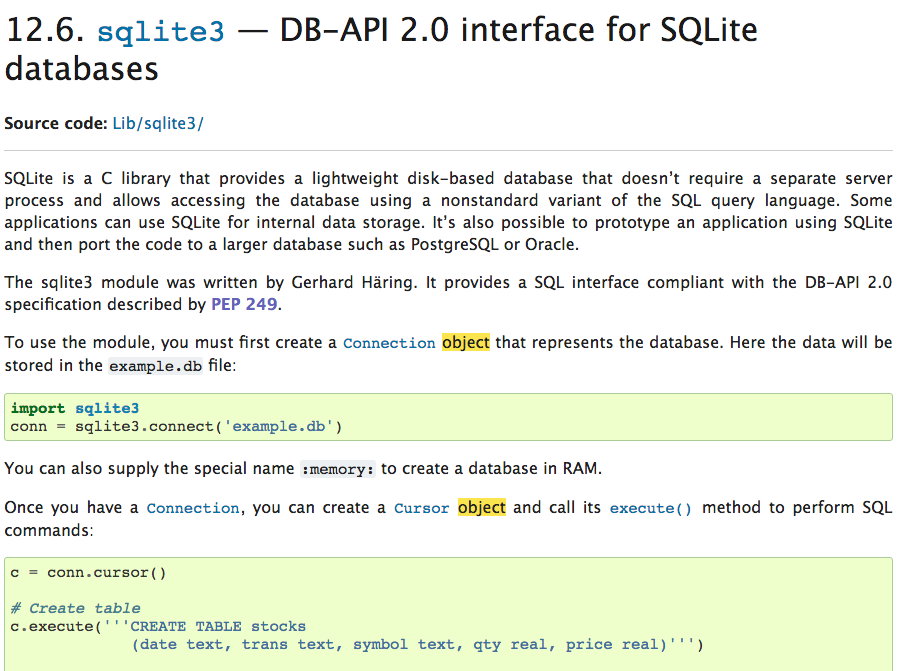 https://docs.python.org/3/library/sqlite3.html
Comencemos con Programas
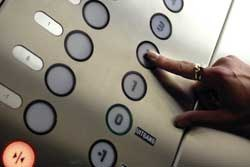 Piso en Europa? 0
Piso en EUA 1
inp = input('Piso en Europa?’)
euaf = int(inp) + 1
print('Piso en EUA', euaf)
Entrada
Procesamiento
Salida
Orientado a Objetos
Un programa se hace de muchos objetos que cooperan entre sí
En vez de ser un “programa entero” – cada objeto es una pequeña “isla” dentro de un programa que coopera con otros objetos para trabajar
Un programa está hecho de uno o más objetos trabajando juntos - objetos que hacen uso de las capacidades de los demás
Objeto
Un Objeto es una parte de Código auto-contenido y Datos
Un aspecto principal del método orientado a objetos es dividir el problema en partes más pequeñas y comprensibles (divide y vencerás)
Los objetos tienen límites que nos permiten ignorar detalles innecesarios
Hemos estado utilizando objetos todo este tiempo: Objetos de Cadenas, Objetos Enteros, Objetos de Diccionarios, Objetos de Listas...
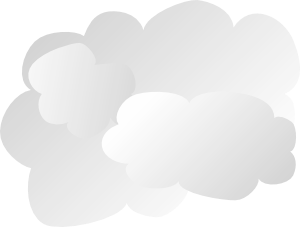 Entrada
Diccionario
Objeto
Objeto
Cadena
Los Objetos se crean y se utilizan
Salida
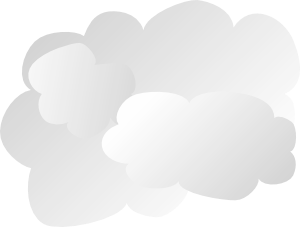 Entrada
Código/Datos
Código/Datos
Código/Datos
Código/Datos
Los Objetos son partes de código y datos
Salida
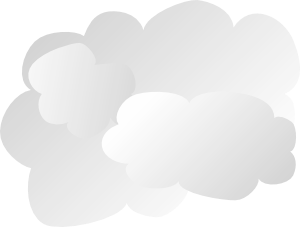 Entrada
Código/Datos
Código/Datos
Código/Datos
Código/Datos
Los Objetos ocultan detalles – nos permiten ignorar los detalles del “resto del programa”.
Salida
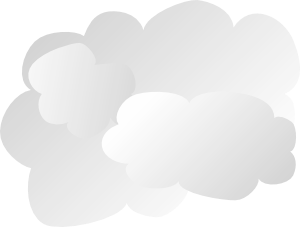 Entrada
Código/Datos
Código/Datos
Código/Datos
Código/Datos
Los Objetos ocultan detalles – nos permiten ignorar los detalles del “resto del programa”.
Salida
Definiciones
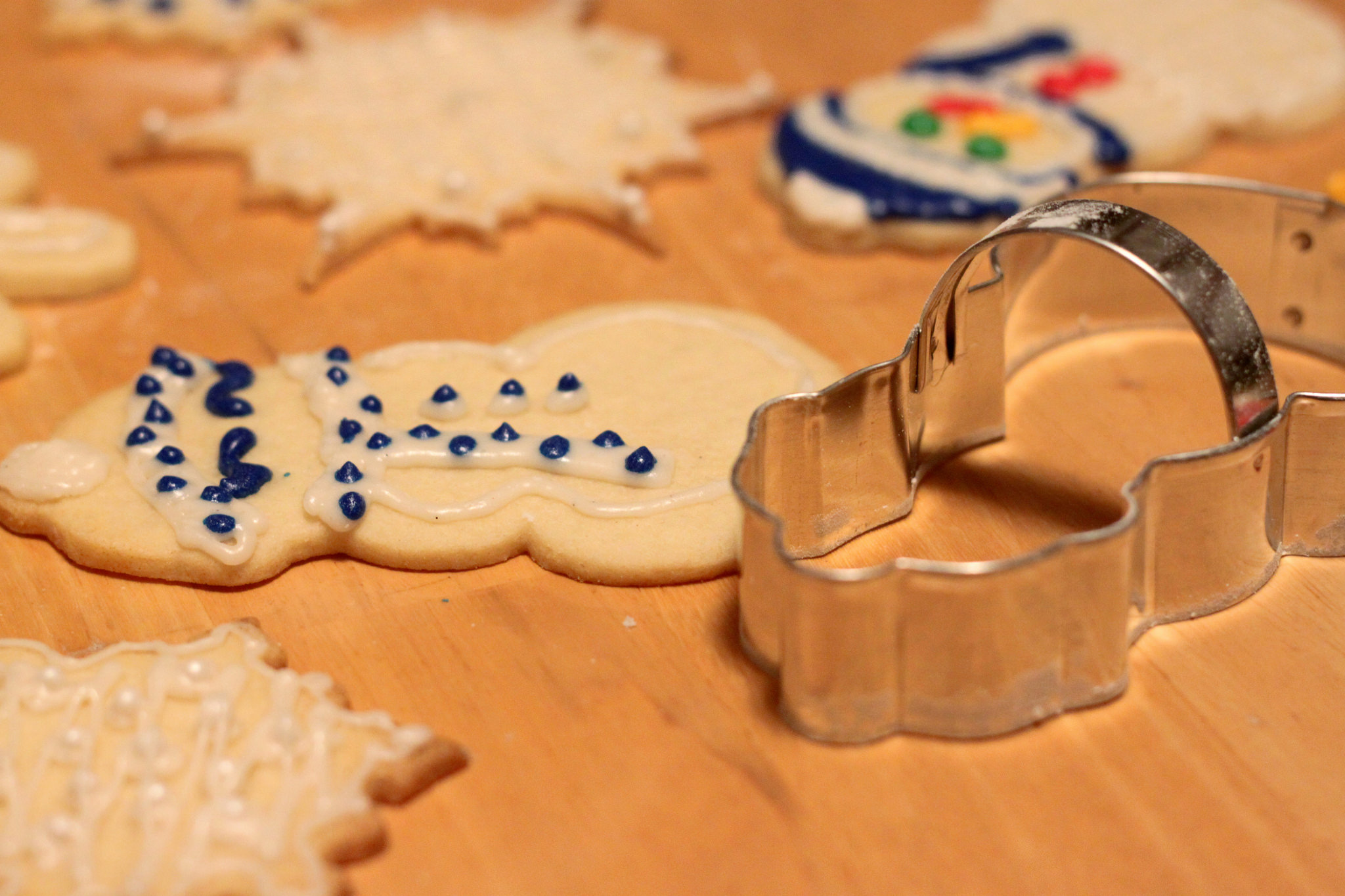 Clase - Una plantilla
Método o Mensaje - Una capacidad definida en una clase 
Campo o atributo - Una parte de datos en una clase
Objeto o Instancia - Una instancia particular de una clase
Terminología: Clase
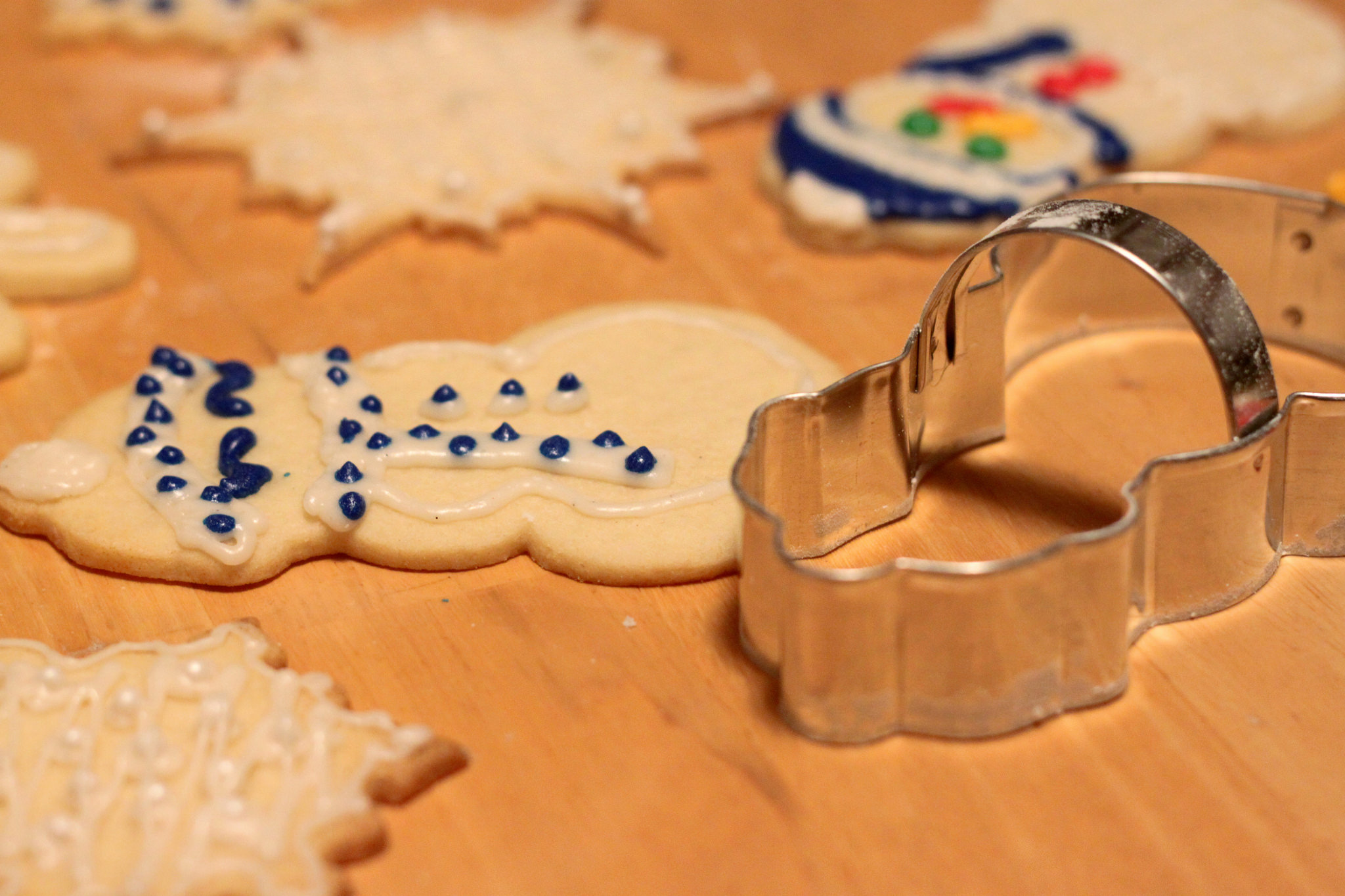 Define las características abstractas de una cosa (objeto), incluyendo las características de las cosas (sus atributos, campos o propiedades) y el comportamiento de las cosas (las cosas que puede hacer, o métodos, operaciones o características). Podría decirse que una clase es un arquetipo o fábrica que describe la naturaleza de algo. Por ejemplo, la clase Perro podría consistir de rasgos compartidos por todos los perros, como la raza y el color de pelo (características) y la habilidad de ladrar y sentarse (comportamientos).
http://es.wikipedia.org/wiki/Programaci%C3%B3n_orientada_a_objetos
Terminología: Instancia
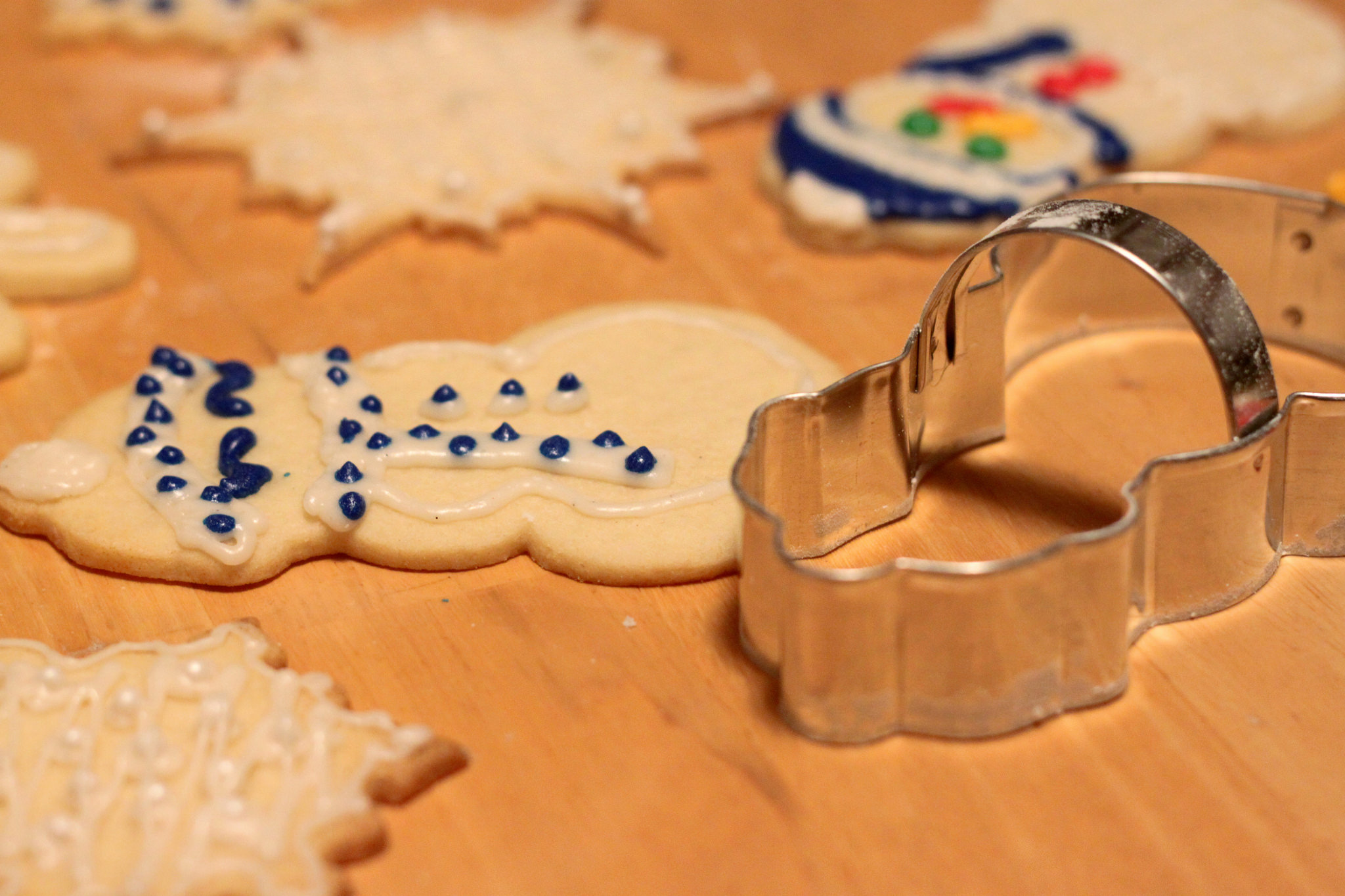 Es posible tener una instancia de una clase o un objeto particular. La instancia es el objeto creado en tiempo de ejecución. En jerga de programación, el objeto Lassie es una instancia de la clase Perro. El conjunto de valores de los atributos de un objeto particular es llamado su estado. El objeto consiste de un estado y un comportamiento definido en la clase del objeto.
Objeto e Instancia son términos con frecuencia utilizados de forma intercambiable.
http://es.wikipedia.org/wiki/Programaci%C3%B3n_orientada_a_objetos
Terminología: Método
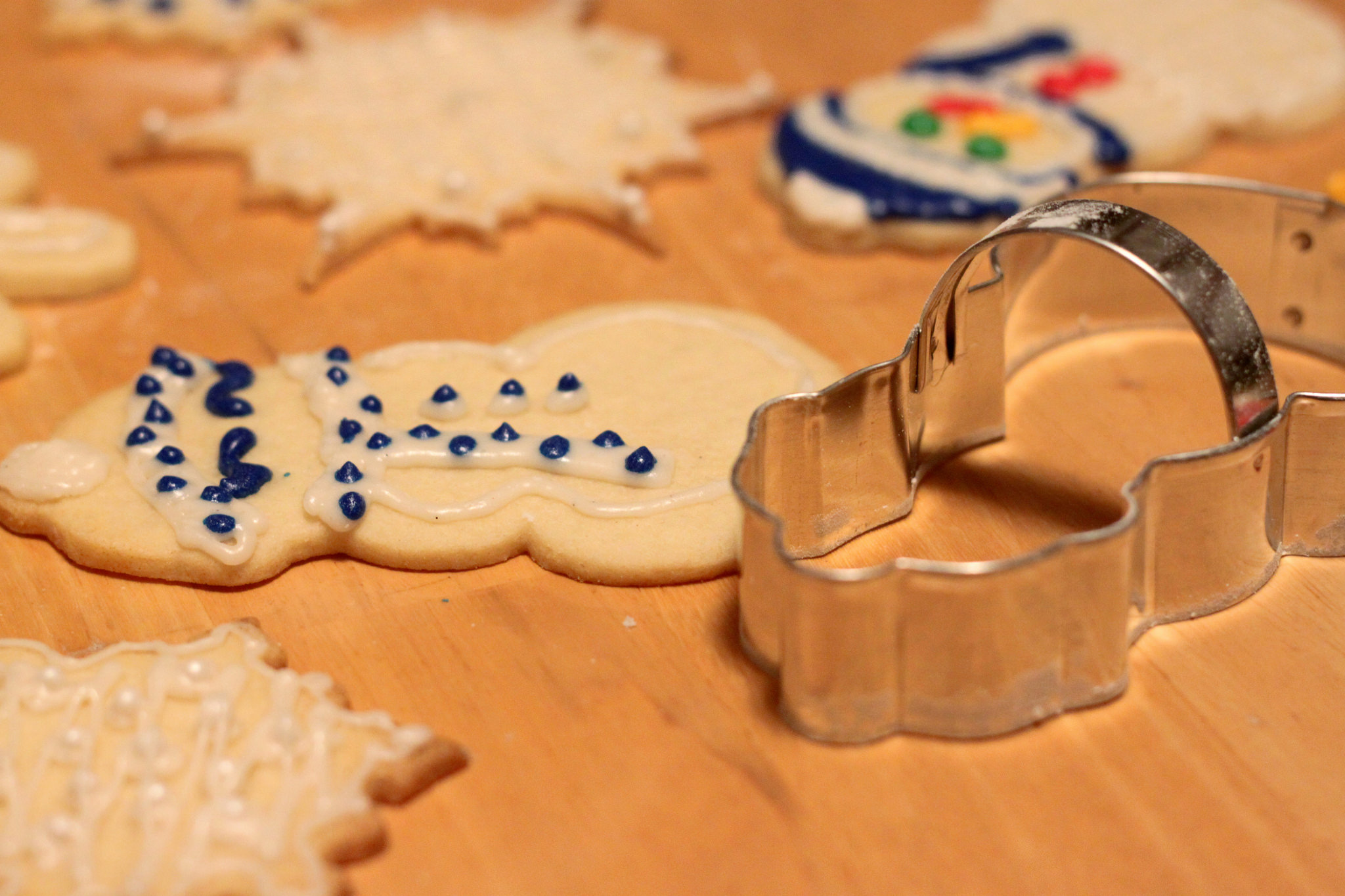 Una habilidad de un objeto. En un idioma, los métodos son verbos. Lassie, siendo un Perro, tiene la habilidad de ladrar. Así que ladrar() es uno de los métodos de Lassie. Ella puede tener otros métodos también, por ejemplo sentarse() o comer() o caminar() o salvar_a_timmy(). Dentro del programa, utilizar un método usualmente afecta solo a un objeto en particular; todos los Perros pueden ladrar, pero necesitas solamente un perro en particular para hacer el ladrado
Método y mensaje son términos con frecuencia utilizados de forma intercambiable.
http://es.wikipedia.org/wiki/Programaci%C3%B3n_orientada_a_objetos
Algunos Objetos de Python
>>> dir(x)
[ … 'capitalize', 'casefold', 'center', 'count', 'encode', 'endswith', 'expandtabs', 'find', 'format', … 'lower', 'lstrip', 'maketrans', 'partition', 'replace', 'rfind', 'rindex', 'rjust', 'rpartition', 'rsplit', 'rstrip', 'split', 'splitlines', 'startswith', 'strip', 'swapcase', 'title', 'translate', 'upper', 'zfill']
>>> dir(y)
[… 'append', 'clear', 'copy', 'count', 'extend', 'index', 'insert', 'pop', 'remove', 'reverse', 'sort']
>>> dir(z)
[…, 'clear', 'copy', 'fromkeys', 'get', 'items', 'keys', 'pop', 'popitem', 'setdefault', 'update', 'values']
>>> x = 'abc'
>>> type(x)
<class 'str'>
>>> type(2.5)
<class 'float'>
>>> type(2)
<class 'int'>
>>> y = list()
>>> type(y)
<class 'list'>
>>> z = dict()
>>> type(z)
<class 'dict'>
Una Clase Ejemplo
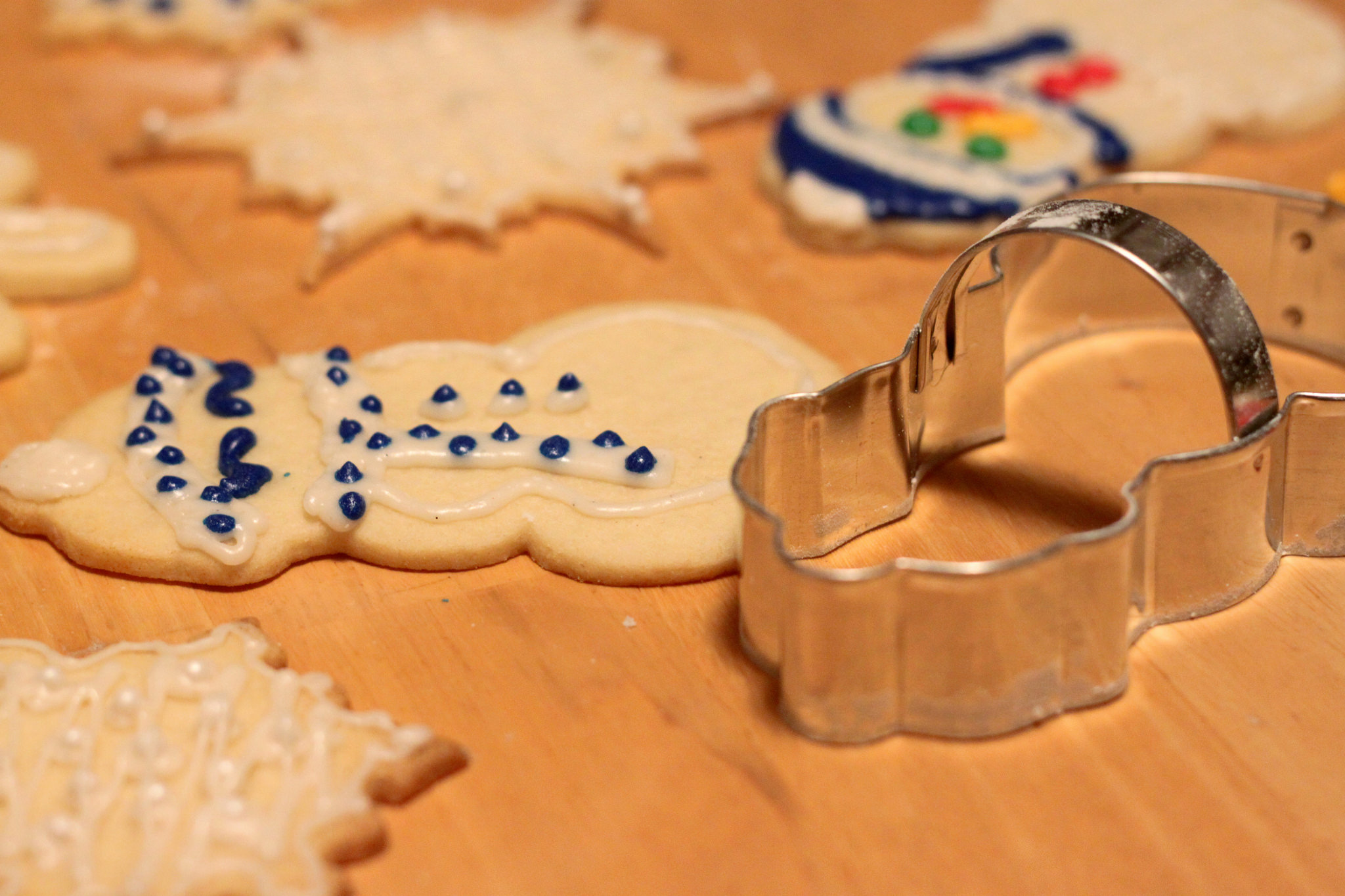 Esta es la plantilla para crear objetos GrupoAnimal
clase es una palabra reservada
class GrupoAnimal:
    x = 0

    def grupo(self) :
      self.x = self.x + 1
      print("Hasta ahora",self.x)

 an = PartyAnimal()

 an.grupo()
 an.grupo()
 an.grupo()
Cada objeto GrupoAnimal tiene un poco de datos
Cada objeto GrupoAnimal tiene un poco de código
Construir un objeto GrupoAnimal y almacenarlo en an
Indicar al objeto  an que ejecute el código dentro de grupo()
GrupoAnimal.grupo(an)
class GrupoAnimal:
   x = 0

   def grupo(self) :
     self.x = self.x + 1
    print("Hasta ahora",self.x)

 an = GrupoAnimal()

 an.grupo()
 an.grupo()
 an.grupo()
$ python party1.py
class GrupoAnimal:
   x = 0

   def grupo(self) :
     self.x = self.x + 1
    print("Hasta ahora",self.x)

 an = GrupoAnimal()

 an.grupo()
 an.grupo()
 an.grupo()
$ python party1.py
an
0
x
grupo()
class GrupoAnimal:
   x = 0

   def grupo(self) :
     self.x = self.x + 1
    print("Hasta ahora",self.x)

 an = GrupoAnimal()

 an.grupo()
 an.grupo()
 an.grupo()
$ python party1.py
Hasta ahora 1
Hasta ahora 2
Hasta ahora 3
an self
x
grupo()
GrupoAnimal.grupo(an)
Utilizando dir() y type()
Una Forma Nerd de Encontrar Capacidades
El comando dir() lista las capacidades
Ignora las que comienzan con guiones bajos - esas son utilizados por Python
El resto son operaciones reales que el objeto puede realizar
Es como type() - nos dice detalles *acerca* de una variable
>>> y = list()
>>> type(y)
<class 'list'>
>>> dir(x)
['__add__', '__class__', '__contains__', '__delattr__', '__delitem__', '__delslice__', '__doc__', … '__setitem__', '__setslice__', '__str__', 'append', 'clear', 'copy', 'count', 'extend', 'index', 'insert', 'pop', 'remove', 'reverse', 'sort']
>>>
class GrupoAnimal:
   x = 0

   def grupo(self) :
     self.x = self.x + 1
    print("Hasta ahora",self.x)

 an = GrupoAnimal()

print("Tipo", type(an))
print("Dir ", dir(an))
Podemos usar dir() para encontrar las “capacidades” de nuestra clase recientemente creada.
$ python party3.py
Type <class '__main__.GrupoAnimal'>
Dir  ['__class__', ... 'grupo', 'x']
Prueba dir() con una Cadena
>>> x = 'Que tal'
>>> dir(x)
['__add__', '__class__', '__contains__', '__delattr__', '__doc__', '__eq__', '__ge__', '__getattribute__', '__getitem__', '__getnewargs__', '__getslice__', '__gt__', '__hash__', '__init__', '__le__', '__len__', '__lt__', '__repr__', '__rmod__', '__rmul__', '__setattr__', '__str__', 'capitalize', 'center', 'count', 'decode', 'encode', 'endswith', 'expandtabs', 'find', 'index', 'isalnum', 'isalpha', 'isdigit', 'islower', 'isspace', 'istitle', 'isupper', 'join', 'ljust', 'lower', 'lstrip', 'partition', 'replace', 'rfind', 'rindex', 'rjust', 'rpartition', 'rsplit', 'rstrip', 'split', 'splitlines', 'startswith', 'strip', 'swapcase', 'title', 'translate', 'upper', 'zfill']
Ciclo de Vida de un Objeto
http://es.wikipedia.org/wiki/Constructor_(inform%C3%A1tica)
Ciclo de Vida de un Objeto
Los Objetos son creados, usados, y descartados
Tenemos bloques especiales de código (métodos) que son llamados
-  Al momento de la creación (constructor)
-  Al momento de la destrucción (destructor)
Los constructores son muy utilizados 
Los destructores son raramente utilizados
Constructor
El propósito principal de un constructor es configurar algunas variables de instancia para tener los valores iniciales apropiados cuando el objeto es creado
class GrupoAnimal:
   x = 0

   def __init__(self):
     print('Estoy construido')

   def grupo(self) :
     self.x = self.x + 1
     print('Hasta ahora',self.x)

   def __del__(self):
     print('Estoy destruido', self.x)

an = GrupoAnimal()
an.grupo()
an.grupo()
an = 42
print('an contiene',an)
$ python party4.py 
Estoy construido
Hasta ahora 1
Hasta ahora 2
Estoy destruido 2
an contiene 42
El constructor y el destructor son opcionales. El constructor es típicamente utilizado para configurar variables. El destructor es rara vez utilizado.
Constructor
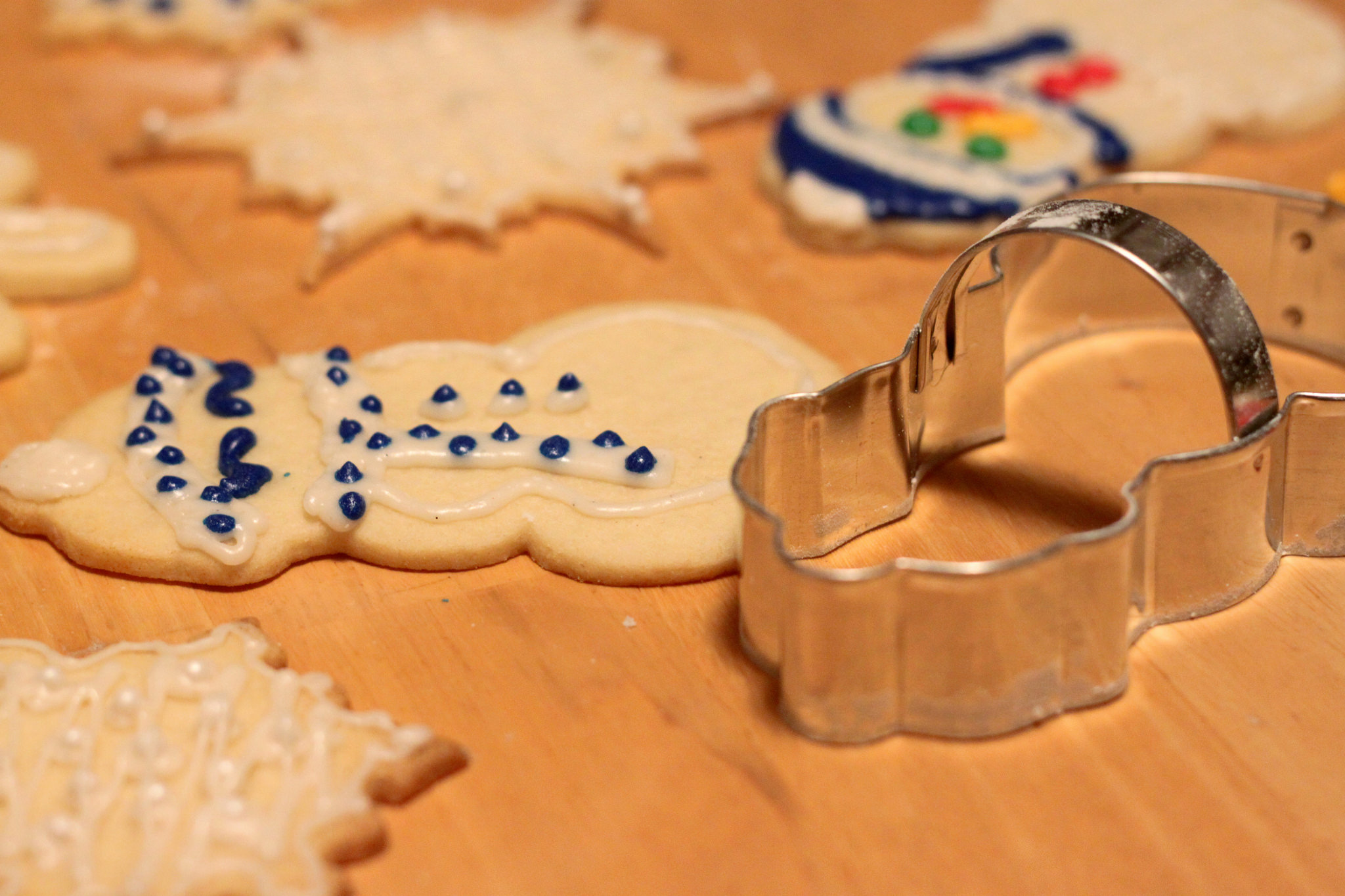 En programación orientada a objetos, un constructor en una clase es un bloque especial de sentencias llamado cuando un objeto es creado
http://es.wikipedia.org/wiki/Constructor_(inform%C3%A1tica)
Muchas Instancias
Podemos crear muchos objetos - la clase es la plantilla para el objeto
Podemos almacenar cada objeto distinto en su propia variable
Llamamos a esto tener multiples instancias de la misma clase
Cada instancia tiene su propia copia de las variables de instancia
class GrupoAnimal:
   x = 0
   nombre = ""
   def __init__(self, z):
     self.nombre = z
     print(self.nombre,"construido")

   def grupo(self) :
     self.x = self.x + 1
     print(self.nombre,"recuento grupal",self.x)

s = GrupoAnimal("Sally")
j = GrupoAnimal("Jim")

s.grupo()
j.grupo()
s.grupo()
Los constructores pueden tener parametros adicionales. Estos se pueden utilizar para configurar variables de instancia para la instancia en particular de la clase (i.e., para un objeto en particular).
party5.py
class GrupoAnimal:
   x = 0
   nombre = ""
   def __init__(self, z):
     self.nombre = z
     print(self.nombre,"construido")

   def grupo(self) :
     self.x = self.x + 1
     print(self.nombre,"recuento grupal",self.x)

s = GrupoAnimal("Sally")
j = GrupoAnimal("Jim")

s.grupo()
j.grupo()
s.grupo()
s
class GrupoAnimal:
   x = 0
   nombre = ""
   def __init__(self, z):
     self.nombre = z
     print(self.nombre,"construido")

   def grupo(self) :
     self.x = self.x + 1
     print(self.nombre,"recuento grupal",self.x)

s = GrupoAnimal("Sally")
j = GrupoAnimal("Jim")

s.grupo()
j.grupo()
s.grupo()
x: 0
nombre:
s
j
class GrupoAnimal:
   x = 0
   nombre = ""
   def __init__(self, z):
     self.nombre = z
     print(self.nombre,"construido")

   def grupo(self) :
     self.x = self.x + 1
     print(self.nombre,"recuento grupal",self.x)

s = GrupoAnimal("Sally")
j = GrupoAnimal("Jim")

s.grupo()
j.grupo()
s.grupo()
x: 0
x: 0
nombre:  Jim
nombre: Sally
Tenemos dos instancias independientes
class GrupoAnimal:
   x = 0
   nombre = ""
   def __init__(self, z):
     self.nombre = z
     print(self.nombre,"construido")

   def grupo(self) :
     self.x = self.x + 1
     print(self.nombre,"recuento grupal",self.x)

s = GrupoAnimal("Sally")
j = GrupoAnimal("Jim")

s.grupo()
j.grupo()
s.grupo()
Sally construido
Jim construido
Sally recuento grupal 1
Jim recuento grupal 1
Sally recuento grupal 2
Herencia
http://es.wikipedia.org/wiki/Herencia_(inform%C3%A1tica)
Herencia
Cuando hacemos una nueva clase - podemos reutilizar una clase existente y heredar todas las capacidades de una clase existente y además agregar nuestra parte para hacer nuestra nueva clase
Otra forma de almacenar y reutilizar
Escribe una vez - reutiliza muchas veces
La nueva clase (hija) tiene todas las capacidades de la vieja clase (padre) - y algo más
Terminología: Herencia
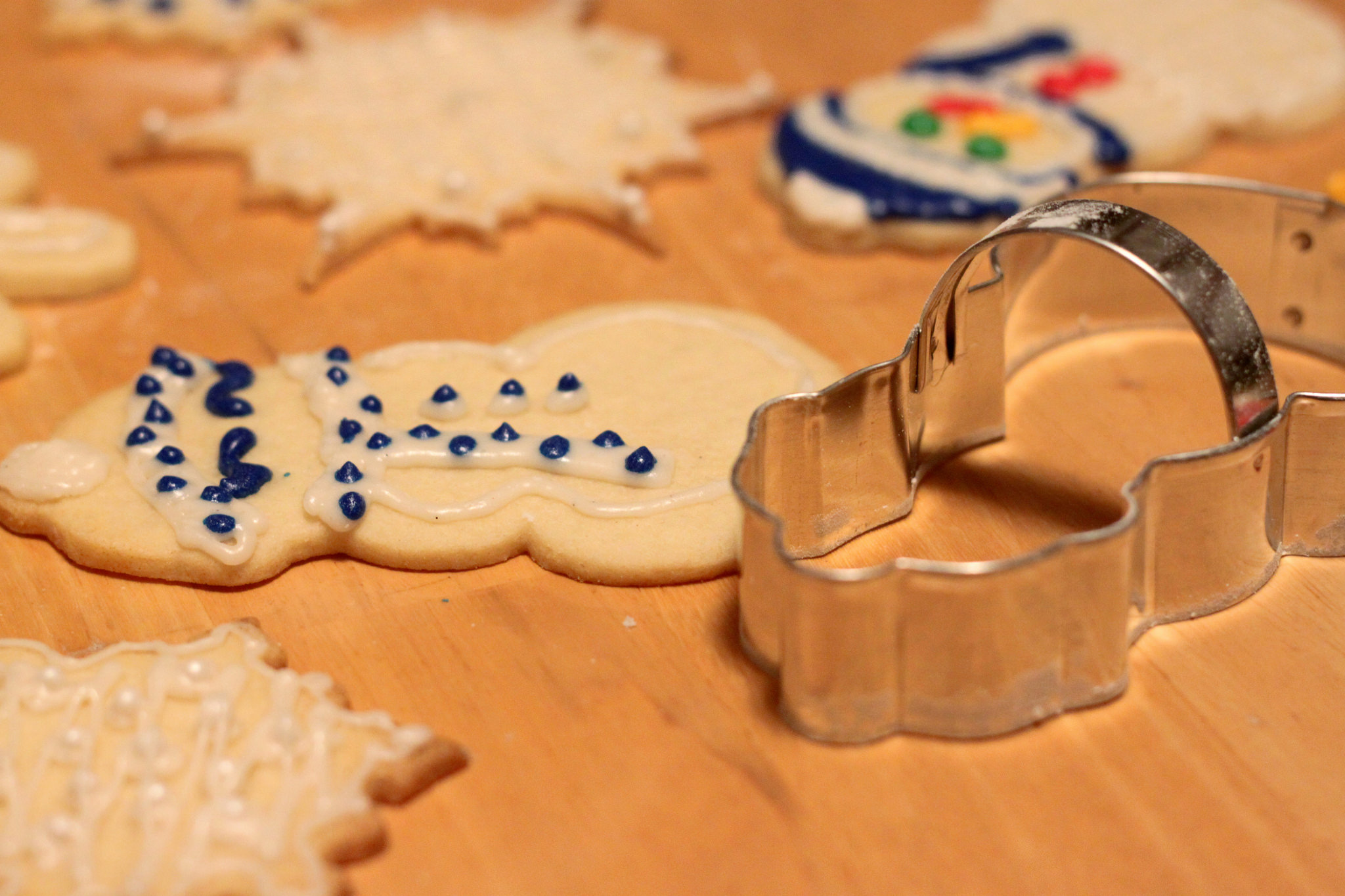 Las ‘Subclases’ son versiones más especializadas de una clase, las cuales heredan atributos y comportamientos de sus clases padre, y pueden además introducir los suyos.
http://es.wikipedia.org/wiki/Programaci%C3%B3n_orientada_a_objetos
class GrupoAnimal:
   x = 0
   nombre = ''
   def __init__(self, nom):
     self.nombre = nom
     print(self.nombre,'construido')

   def grupo(self) :
     self.x = self.x + 1
     print(self.nombre,'recuento grupal',self.x)

class FootballFan(GrupoAnimal):
   puntos = 0
   def touchdown(self):
      self.puntos = self.puntos + 7
      self.grupo()
      print(self.nombre, "puntos",self.puntos)
s = GrupoAnimal("Sally")
s.grupo()

j = FootballFan("Jim")
j.grupo()
j.touchdown()
FootballFan es una clase que extiende GrupoAnimal. Tiene todas las capacidades de GrupoAnimal y más.
class GrupoAnimal:
   x = 0
   nombre = ''
   def __init__(self, nom):
     self.nombre = nom
     print(self.nombre,'construido')

   def grupo(self) :
     self.x = self.x + 1
     print(self.nombre,'recuento grupal',self.x)

class FootballFan(GrupoAnimal):
   puntos = 0
   def touchdown(self):
      self.puntos = self.puntos + 7
      self.grupo()
      print(self.nombre, "puntos",self.puntos)
s = GrupoAnimal("Sally")
s.grupo()

j = FootballFan("Jim")
j.grupo()
j.touchdown()
s
x:
nombre: Sally
class GrupoAnimal:
   x = 0
   nombre = ''
   def __init__(self, nom):
     self.nombre = nom
     print(self.nombre,'construido')

   def grupo(self) :
     self.x = self.x + 1
     print(self.nombre,'recuento grupal',self.x)

class FootballFan(GrupoAnimal):
   puntos = 0
   def touchdown(self):
      self.puntos = self.puntos + 7
      self.grupo()
      print(self.nombre, "puntos",self.puntos)
s = GrupoAnimal("Sally")
s.grupo()

j = FootballFan("Jim")
j.grupo()
j.touchdown()
j
x:
nombre: Jim
puntos:
Definiciones
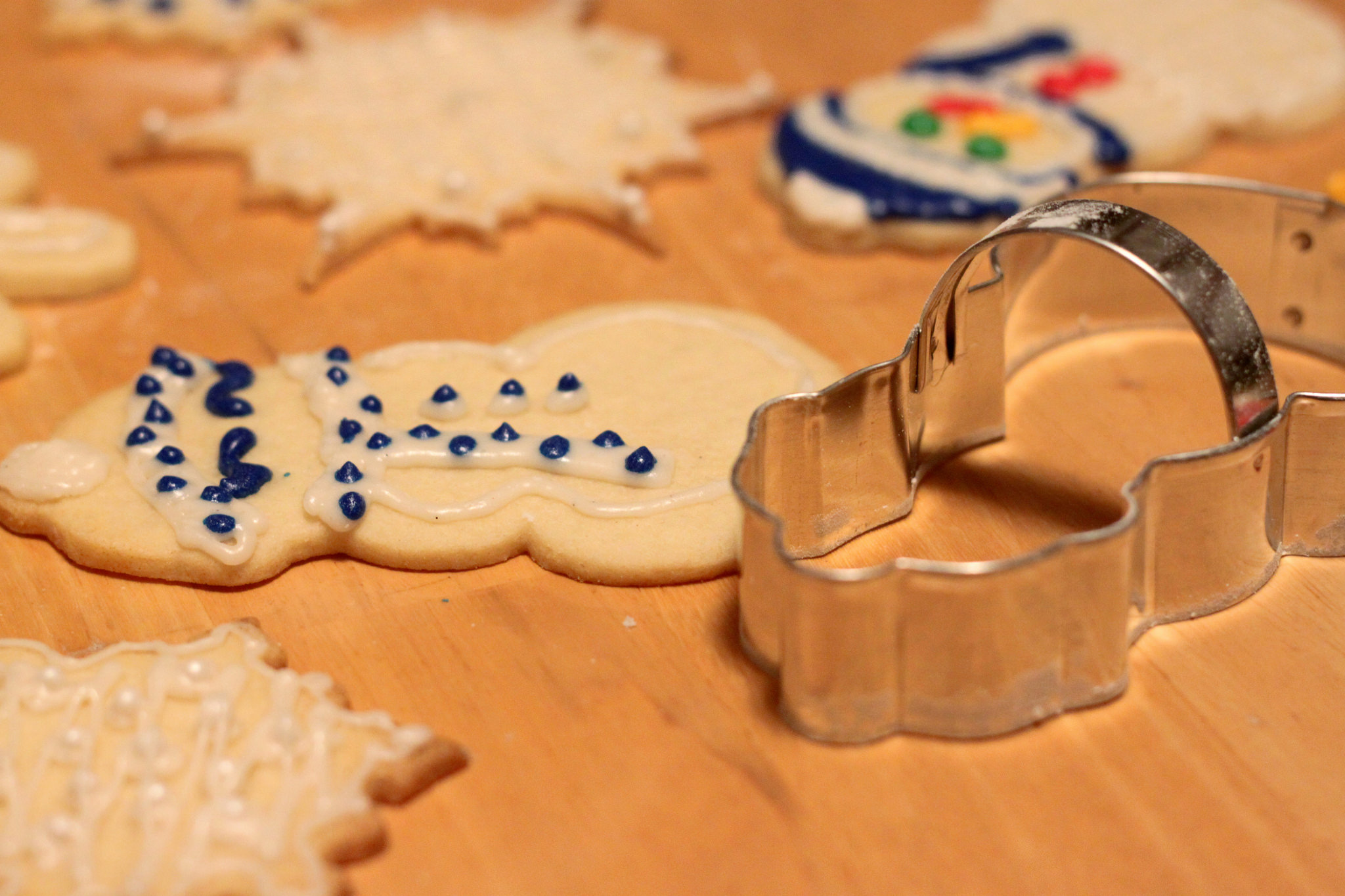 Clase - una plantilla
Atributo - Una variable dentro de una clase
Método - Una función dentro de una clase
Objeto - Una instancia de una clase
Constructor - Código que se ejecuta cuando un objeto es creado
Herencia - La habilidad de extender una clase para crear una nueva clase
Resumen
La Programación Orientada a Objetos es una forma muy estructurada de reutilizar código
Podemos agrupar datos y funcionalidad juntos y crear muchas instancias de una clase de forma independiente
Agradecimientos / Contribuciones
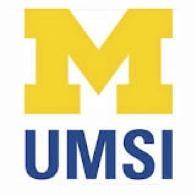 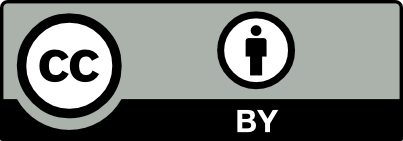 Las diapositivas están bajo el Copyright 2010-  Charles R. Severance (www.dr-chuck.com) de la Escuela de Informática  de la Universidad de Michigan y open.umich.edu, y están disponibles públicamente bajo una Licencia Creative Commons Attribution 4.0. Favor de mantener esta última diapositiva en todas las copias del documento para cumplir con los requerimientos de atribución de la licencia. Si haces un cambio, siéntete libre de agregar tu nombre y organización a la lista de contribuidores en esta página conforme sean republicados los materiales.

Desarrollo inicial: Charles Severance, Escuela de Informática de la Universidad de Michigan.

Traducción al Español por Juan Carlos Pérez Castellanos - 2020-11-14
...
Fuentes de Información Adicional
“Snowman Cookie Cutter” por Didriks licenciado bajo CC BYhttps://www.flickr.com/photos/dinnerseries/23570475099
Foto del programa de televisión Lassie. Lassie mira como los trabajos de la bicicleta de Jeff (Tommy Rettig) son de Dominio Públicohttps://en.wikipedia.org/wiki/Lassie#/media/File:Lassie_and_Tommy_Rettig_1956.JPG